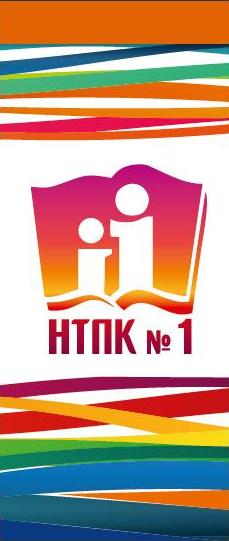 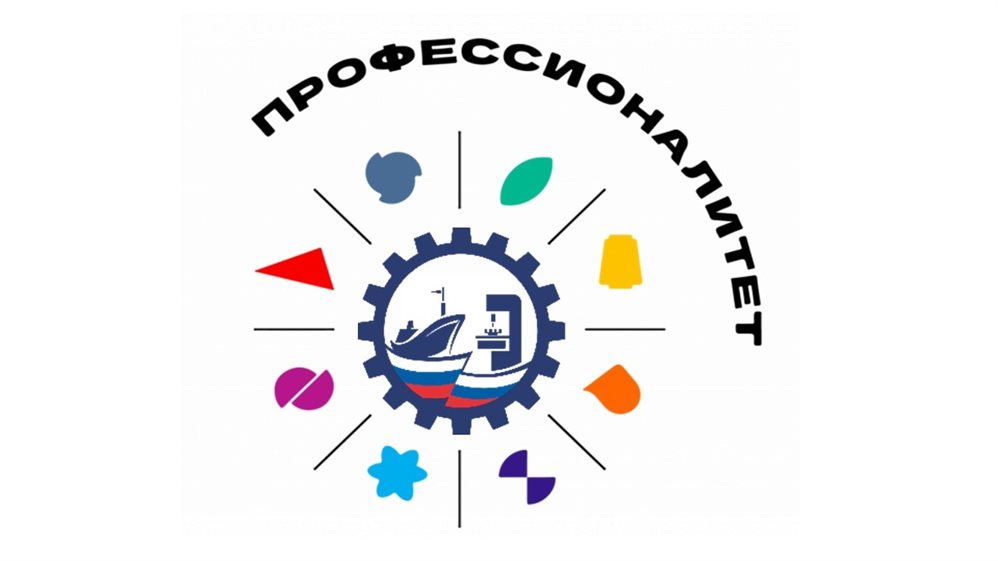 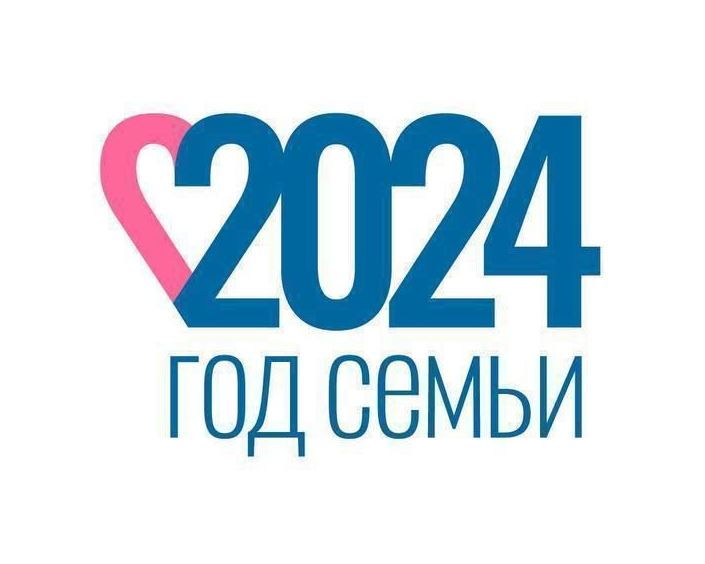 #НТПК
КолледжПЕРВЫХ
ПЕДАГОГИЧЕСКИЙ СОВЕТ ПО АДАПТАЦИИ СТУДЕНТОВ 1 КУРСА «О создании педагогических условий организации образовательной деятельности студентов 1 курса по результатам их адаптации к условиям обучения в колледже»
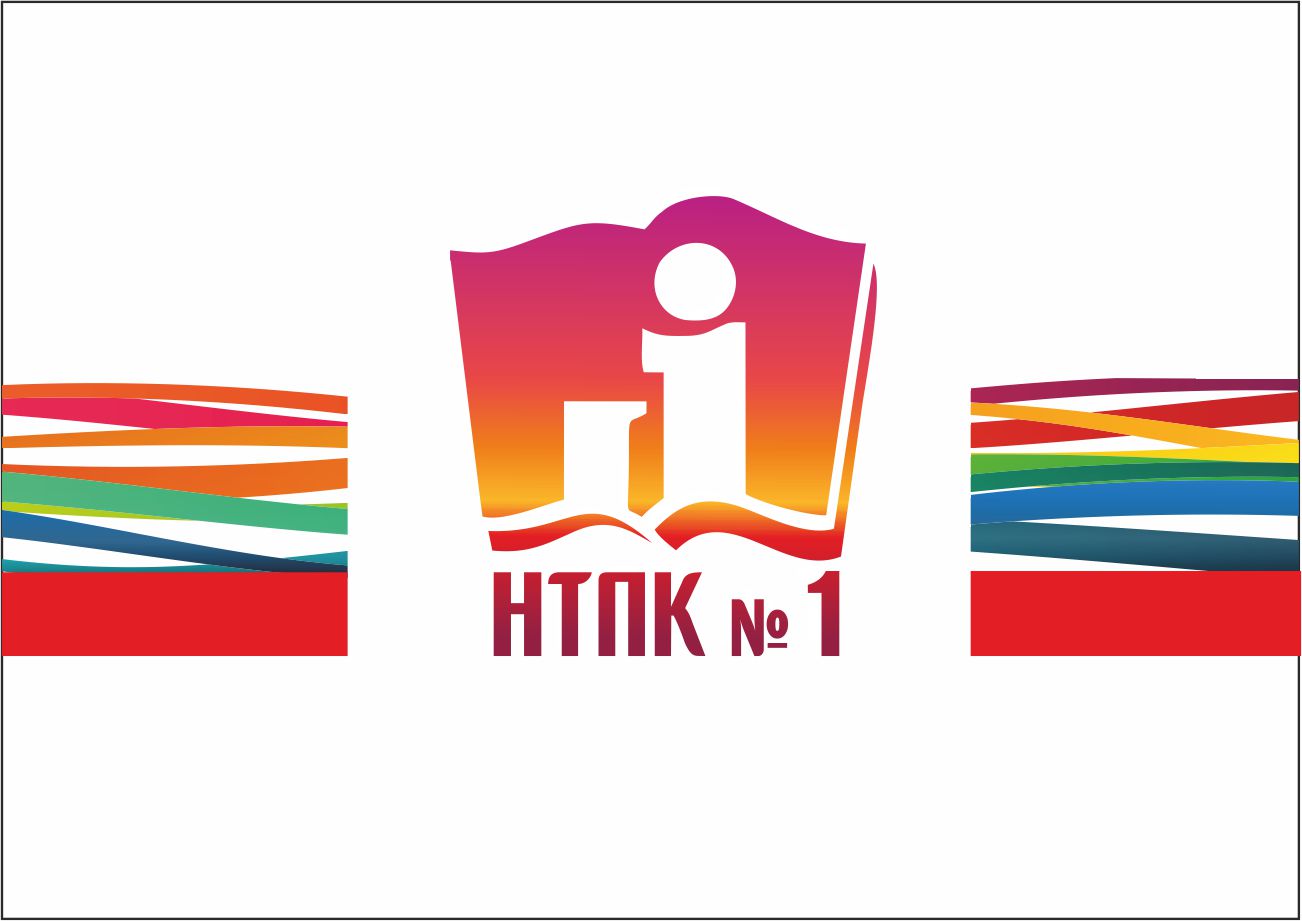 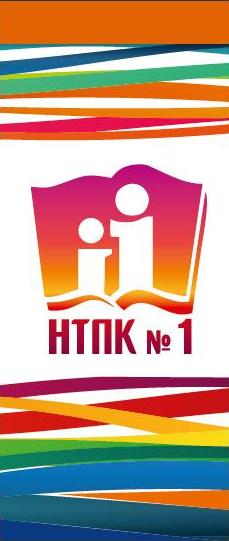 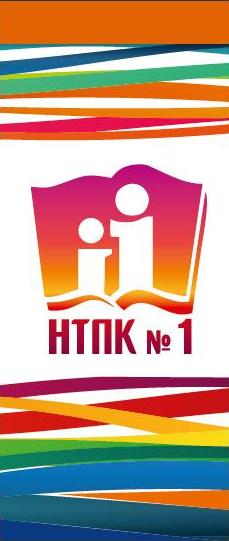 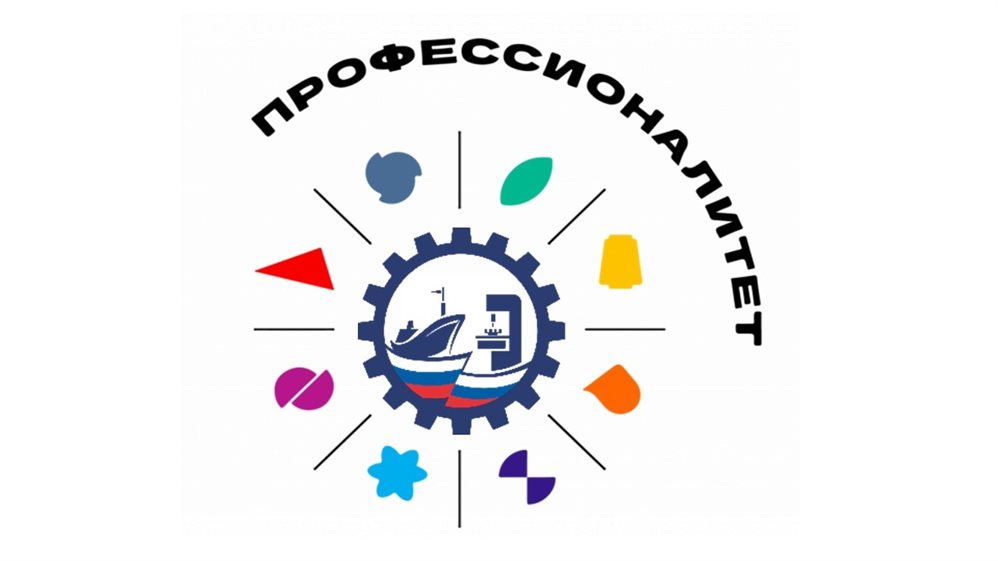 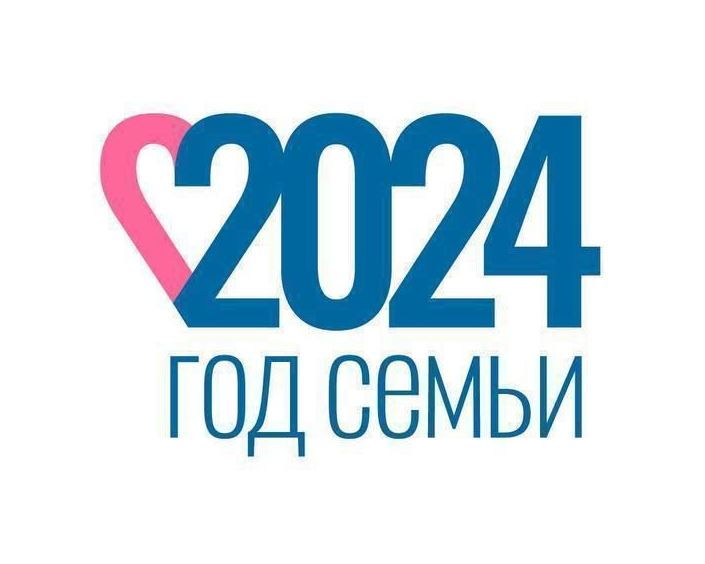 #НТПК
КолледжПЕРВЫХ
ЦЕЛЬ: Анализ деятельности педагогического коллектива и кураторов учебных групп   по педагогическому сопровождению студентов 1 курса в период адаптации.
ЗАДАЧИ:
1.  Определить уровень адаптации студентов по группам.

2. Провести  анализ результатов реализации программы адаптации.

3. Определить условия,  способствующие благоприятной адаптации студентов 1 курса и организации качественного образовательного и воспитательного процесса.
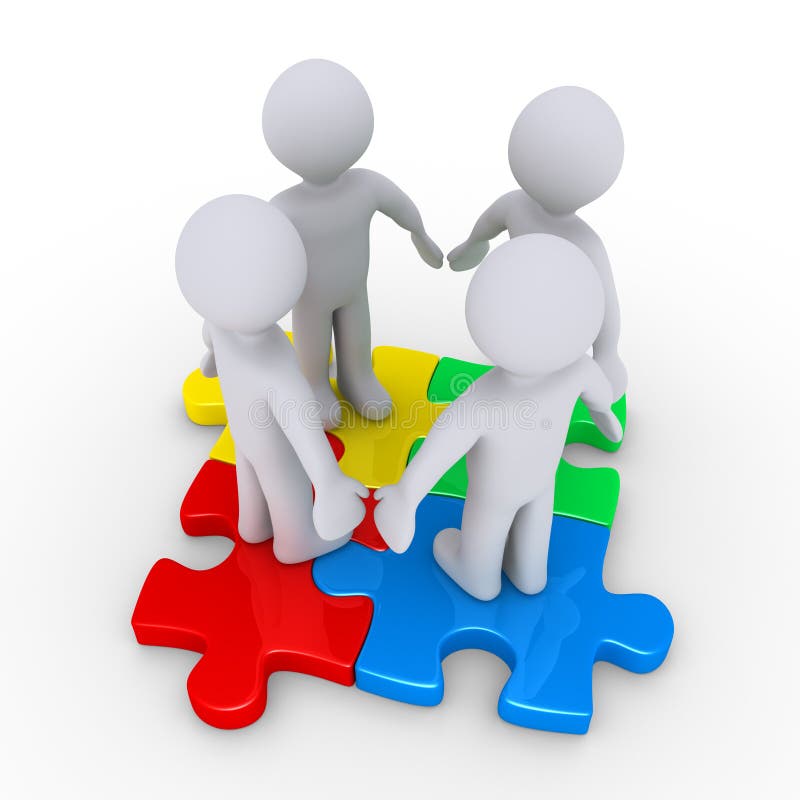 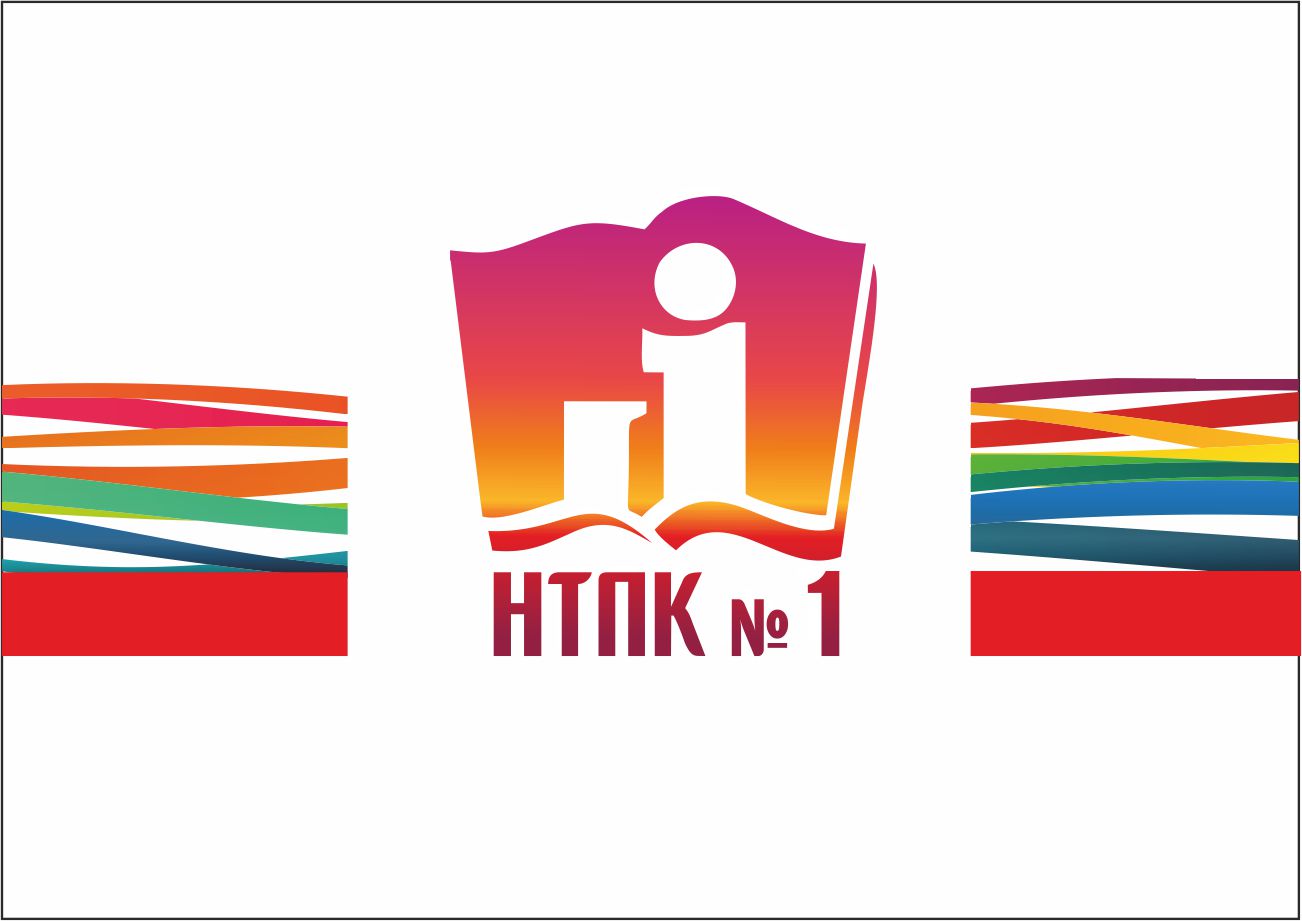 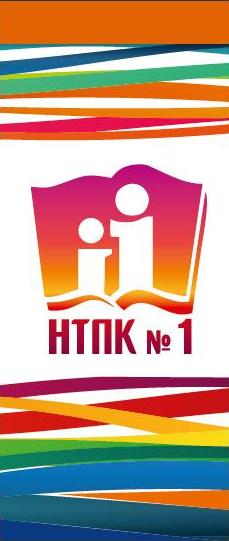 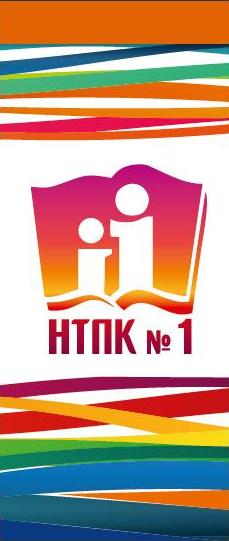 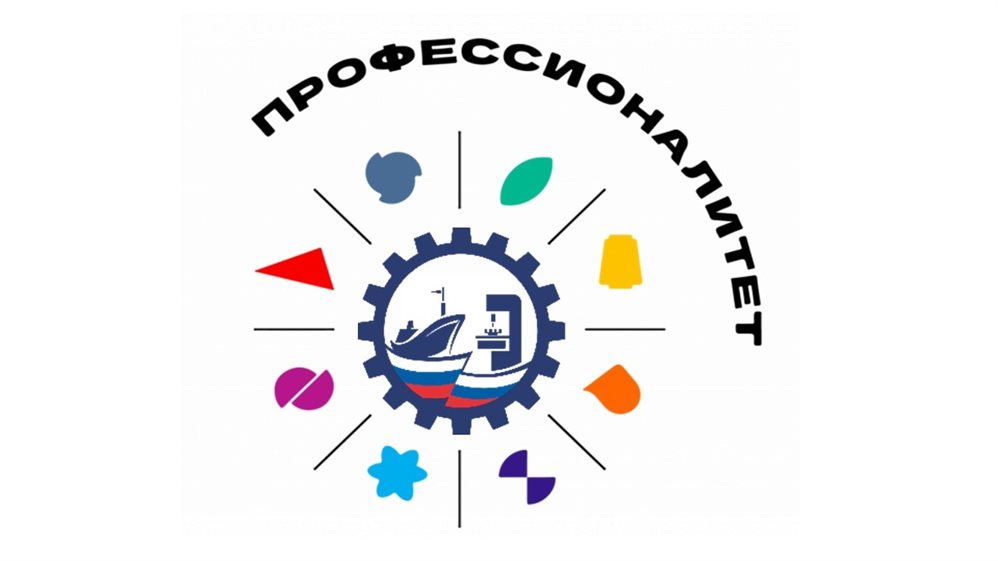 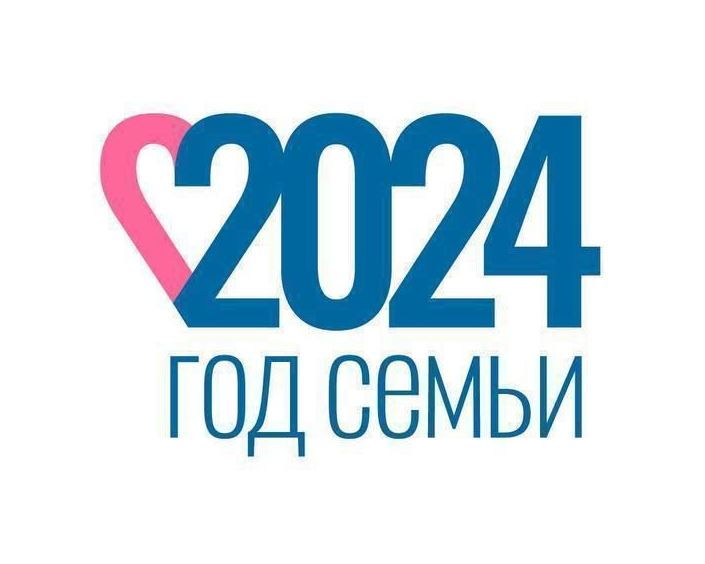 #НТПК
КолледжПЕРВЫХ
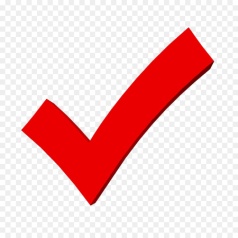 ПОВЕСТКА ПЕДАГОГИЧЕСКОГО 
СОВЕТА ПО АДАПТАЦИИ
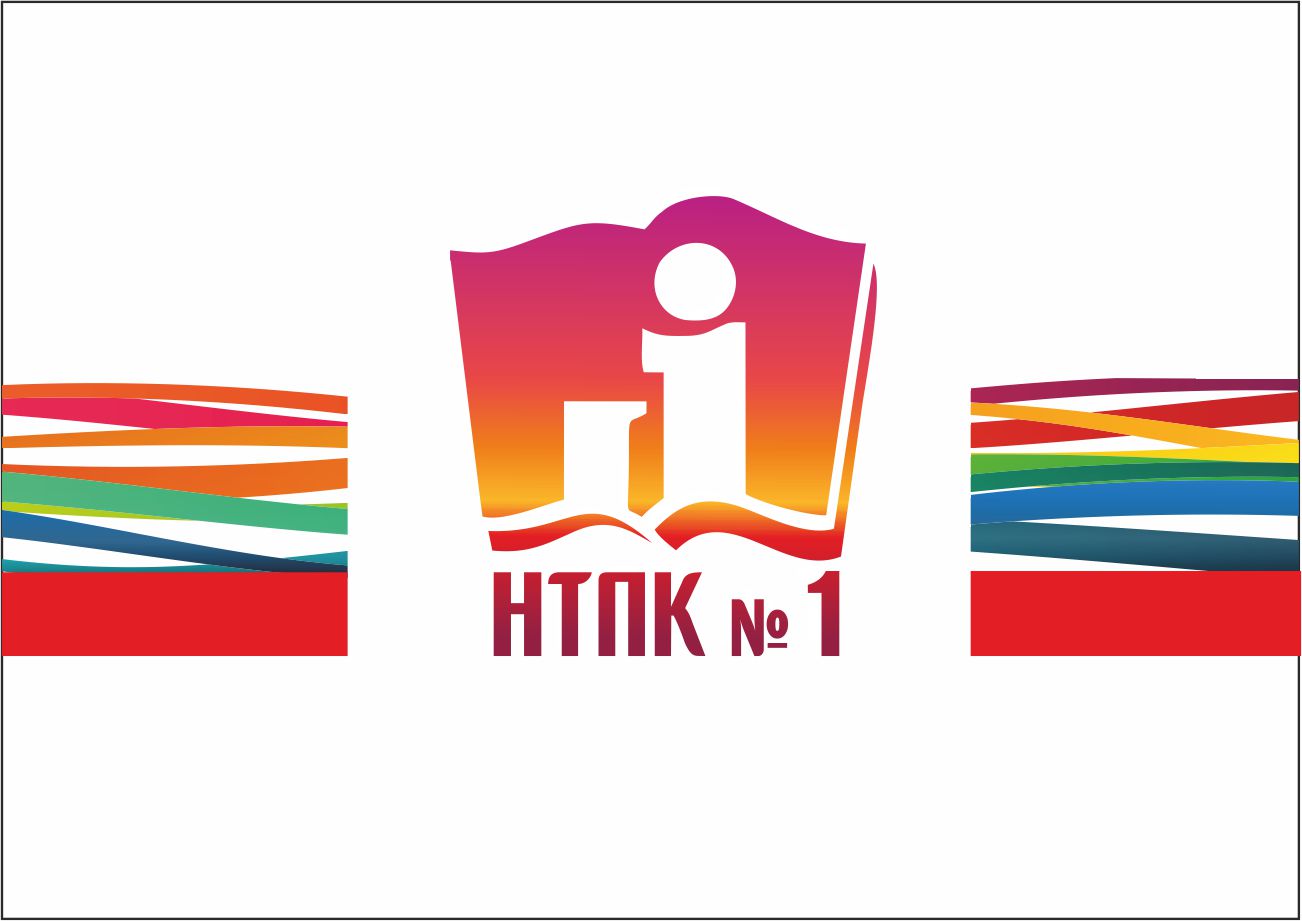 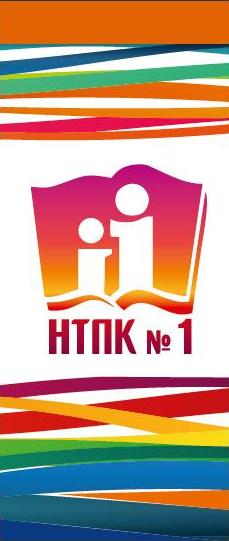 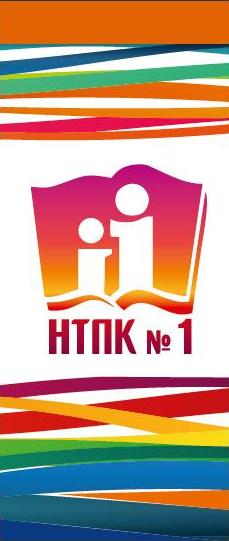 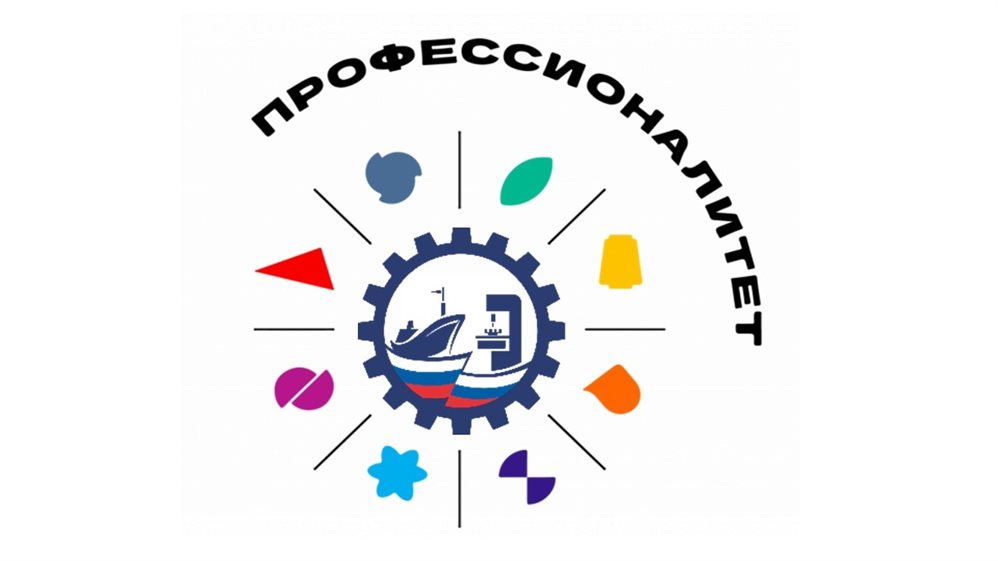 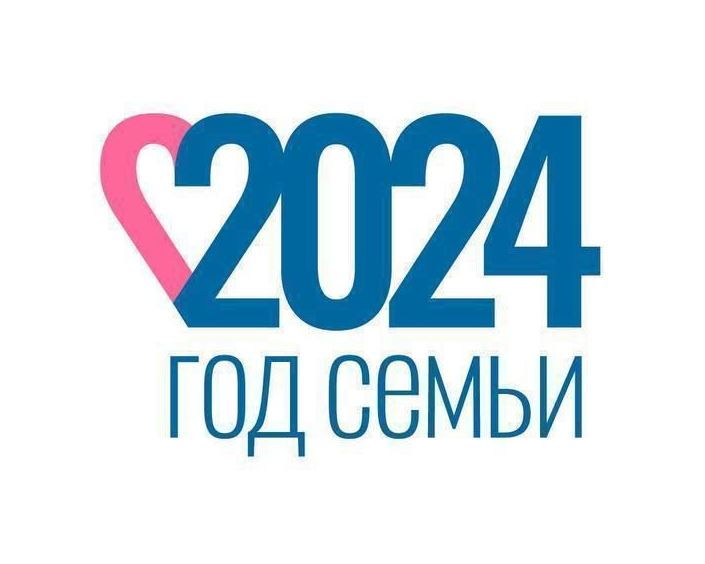 #НТПК
КолледжПЕРВЫХ
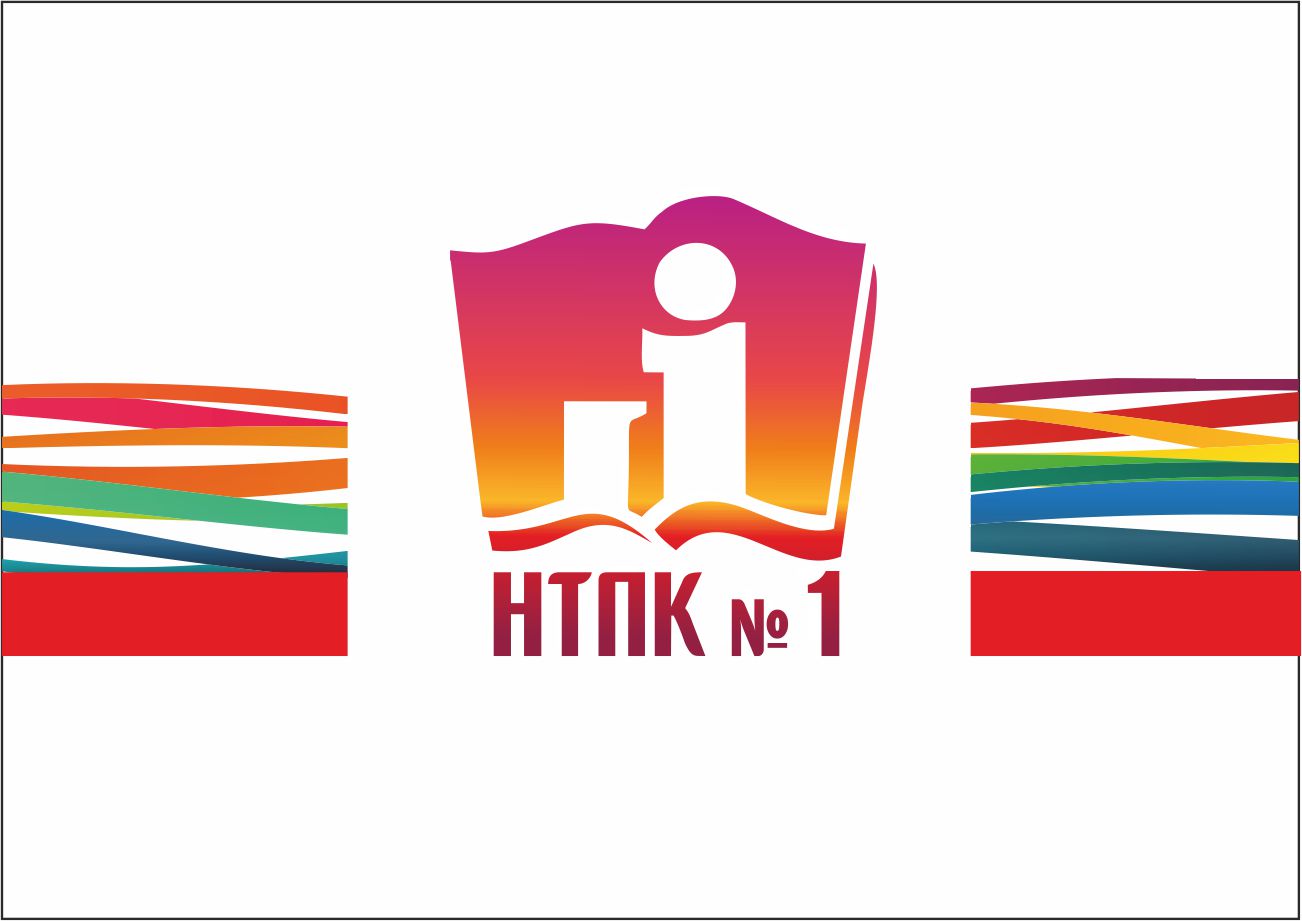 АДАПТАЦИЯ
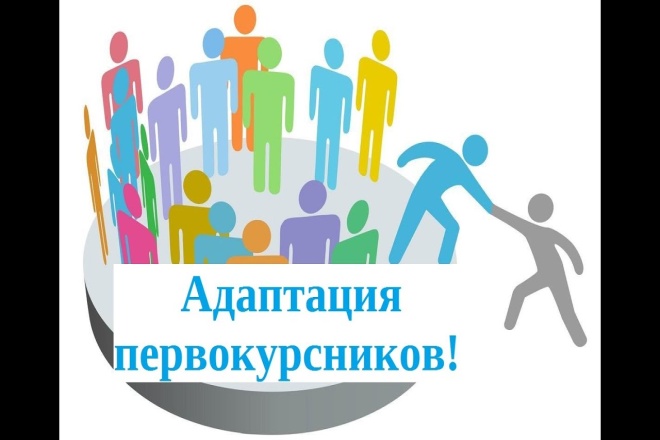 в 
23 словарях
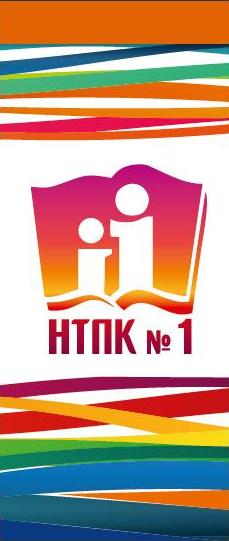 ПРИСПОСОБЛЕНИЕ
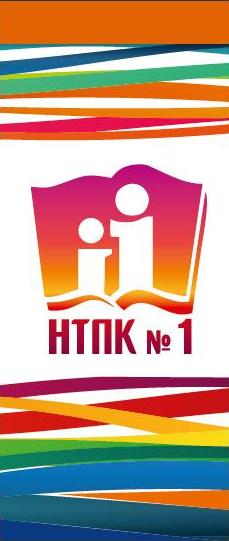 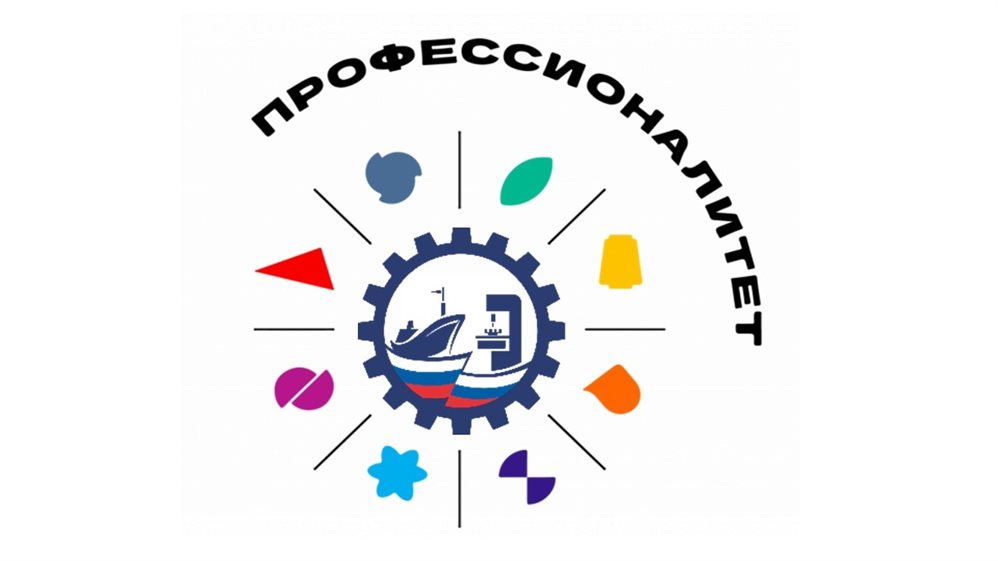 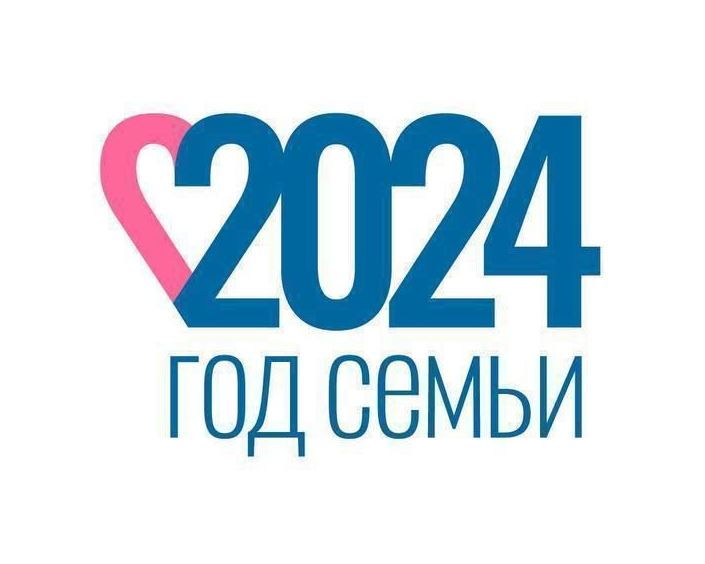 #НТПК
КолледжПЕРВЫХ
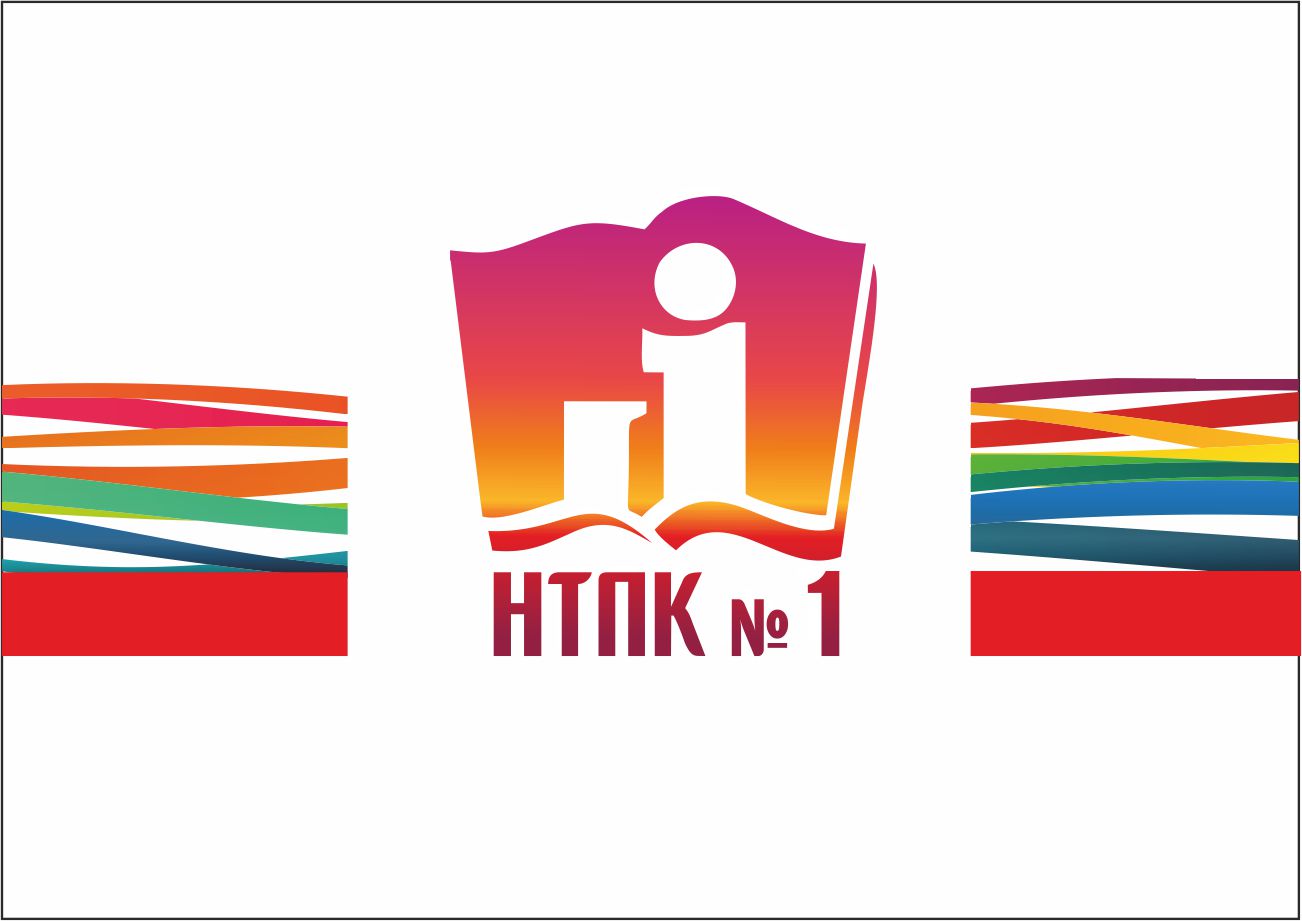 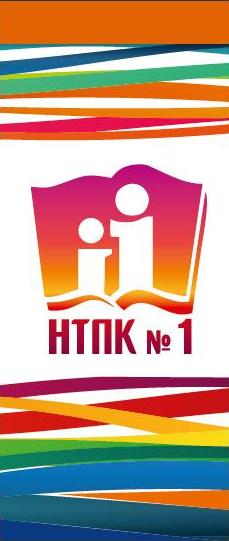 В педагогике адаптация (от лат. adapto - приспособляю) - это способность организма приспосабливаться к различным условиям внешней среды. Процесс взаимодействия личности или социальной группы с социальной средой; включает усвоение норм и ценностей среды в процессе социализации, а также изменение, преобразование среды в соответствии с новыми условиями и целями деятельности.